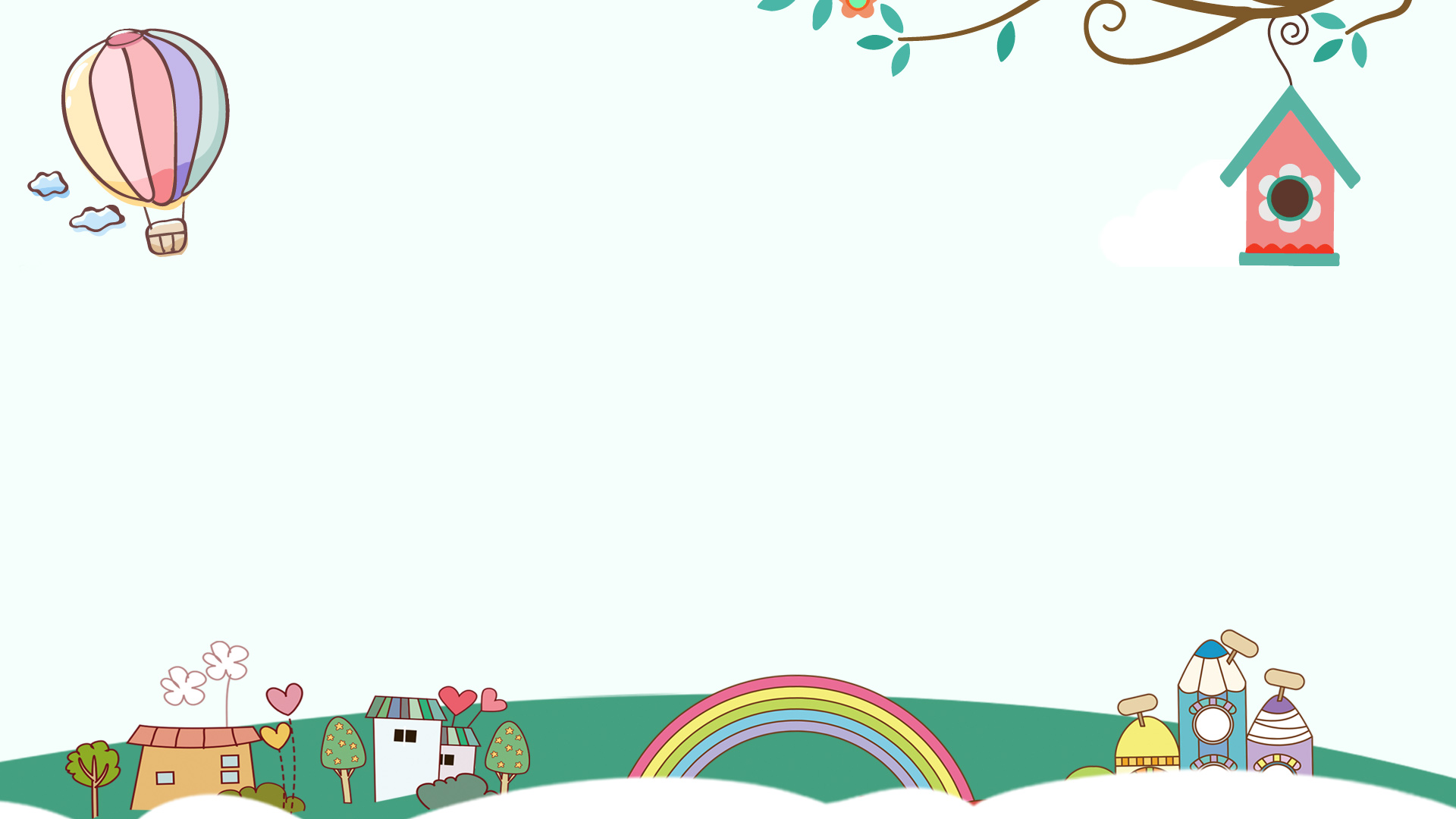 PHÒNG GIÁO DỤC VÀ ĐÀO TẠO HÀ NỘI
TRƯỜNG TIỂU HỌC CỰ KHỐI
CHÀO MỪNG CÁC CON ĐẾN VỚI TIẾT HỌC 
CHÍNH TẢ
LỚP 3
Chính tả ( Nghe – viết)
Bác sĩ Y - éc - xanh
Bác sĩ Y - éc - xanh
- Tuy nhiên, tôi với bà, chúng ta đang sống chung trong một ngôi nhà: trái đất. Trái đất đích thực là ngôi nhà của chúng ta. Những đứa con trong nhà phải thương yêu và có bổn phận giúp đỡ lẫn nhau. Tôi không thể rời khỏi Nha Trang này để sống ở nơi nào khác. Chỉ có ở đây, tâm hồn tôi mới được rộng mở, bình yên.
Bác sĩ Y - éc - xanh
Tìm hiểu nội dung bài:
Vì sao bác sĩ Y – éc – xanh là người Pháp nhưng ở lại Nha Trang ?
Vì ông coi  trái đất này là ngôi nhà chung. Những đứa con trong nhà phải biết thương yêu, giúp đỡ lẫn nhau. Ông quyết định ở lại Nha Trang để nghiên cứu những bệnh nhiệt đới.
Bác sĩ Y - éc - xanh
Tìm hiểu nội dung bài:
Đoạn văn viết chính tả có mấy câu?
Có 5 câu
Bác sĩ Y - éc - xanh
Tìm hiểu nội dung bài:
Những chữ nào trong đoạn được viết hoa?
Các chữ đầu câu, Nha Trang
Tìm từ khó viết:
Bác sĩ Y - éc - xanh
- Tuy nhiên, tôi với bà, chúng ta đang sống chung trong một ngôi nhà: trái đất. Trái đất đích thực là ngôi nhà của chúng ta. Những đứa con trong nhà phải thương yêu và có bổn phận giúp đỡ lẫn nhau. Tôi không thể rời khỏi Nha Trang này để sống ở nơi nào khác. Chỉ có ở đây, tâm hồn tôi mới được rộng mở, bình yên.
Bác sĩ Y - éc - xanh
Hướng dẫn viết từ khó:
Tuy nhiên
đang sống
Trái đất
Nha Trang
rộng mở
Y – éc – xanh
Lưng thẳng không tì ngực vào bàn. 
  Đầu hơi cúi.
  Mắt cách vở khoảng 25 – 30 cm.
  Tay phải cầm bút.
  Tay trái tì nhẹ lên mép vở  để giữ.
  Hai chân để song song                            thoải mái.
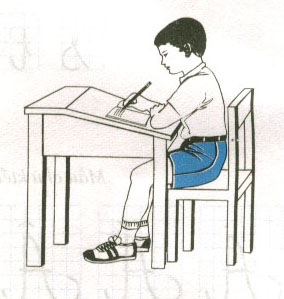 Bác sĩ Y - éc - xanh
- Tuy nhiên, tôi với bà, chúng ta đang sống chung trong một ngôi nhà: trái đất. Trái đất đích thực là ngôi nhà của chúng ta. Những đứa con trong nhà phải thương yêu và có bổn phận giúp đỡ lẫn nhau. Tôi không thể rời khỏi Nha Trang này để sống ở nơi nào khác. Chỉ có ở đây, tâm hồn tôi mới được rộng mở, bình yên.
Bài tập
Bài 2:b) Đặt trên những chữ in đậm dấu hỏi hay dấu ngã ?                 Giải câu đố.
Giọt gì từ biên, từ sông
Bay lên lơ lưng mênh mông lưng trời
Coi tiên thơ thân rong chơi
Gặp miền giá rét lại rơi xuống trần.
      ( là gì ?)        Trần Liên Nguyễn
biển
lửng
Cõi
thẩn
Bác sĩ Y - éc - xanh
Bài tập
Bài 3: Viết và giải câu đố em vừa tìm được ở bài tập 2 vào bảng con.
là giọt nước mưa
GIỌT MƯA
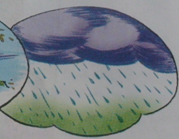